UBND QUẬN DƯƠNG KINH
TRƯỜNG TIỂU HỌC ĐA PHÚC

Môn: Tiếng Việt
Bài 81: ÔN TẬP 
Giáo viên thực hiện: Bùi Thị Hà Mai
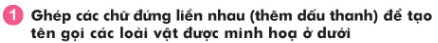 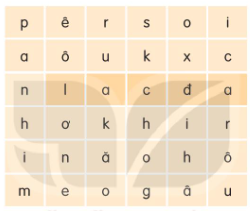 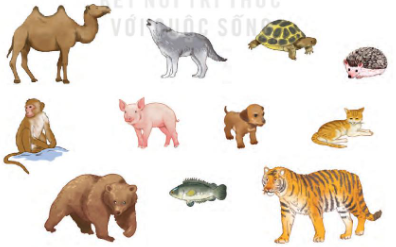 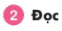 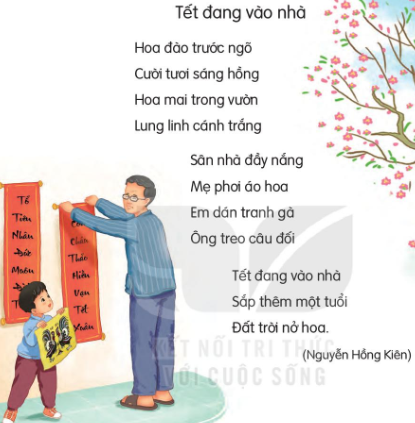 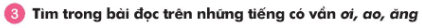 ơi:
phơi, trời
ao:
vào, đào, áo
trắng, nắng
ăng:
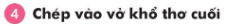 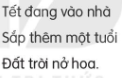